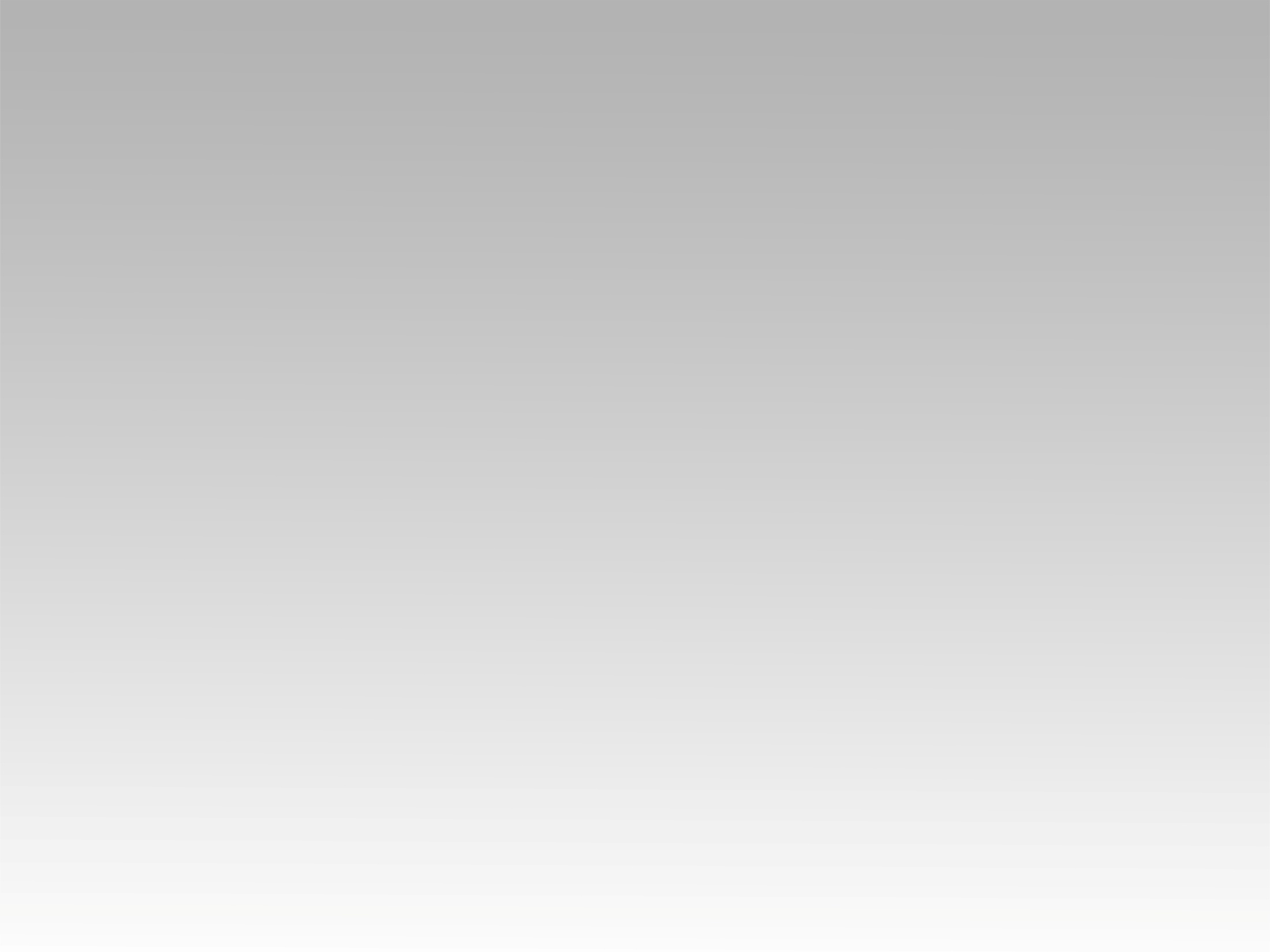 تـرنيــمة
الله بيدعمني ويسندني
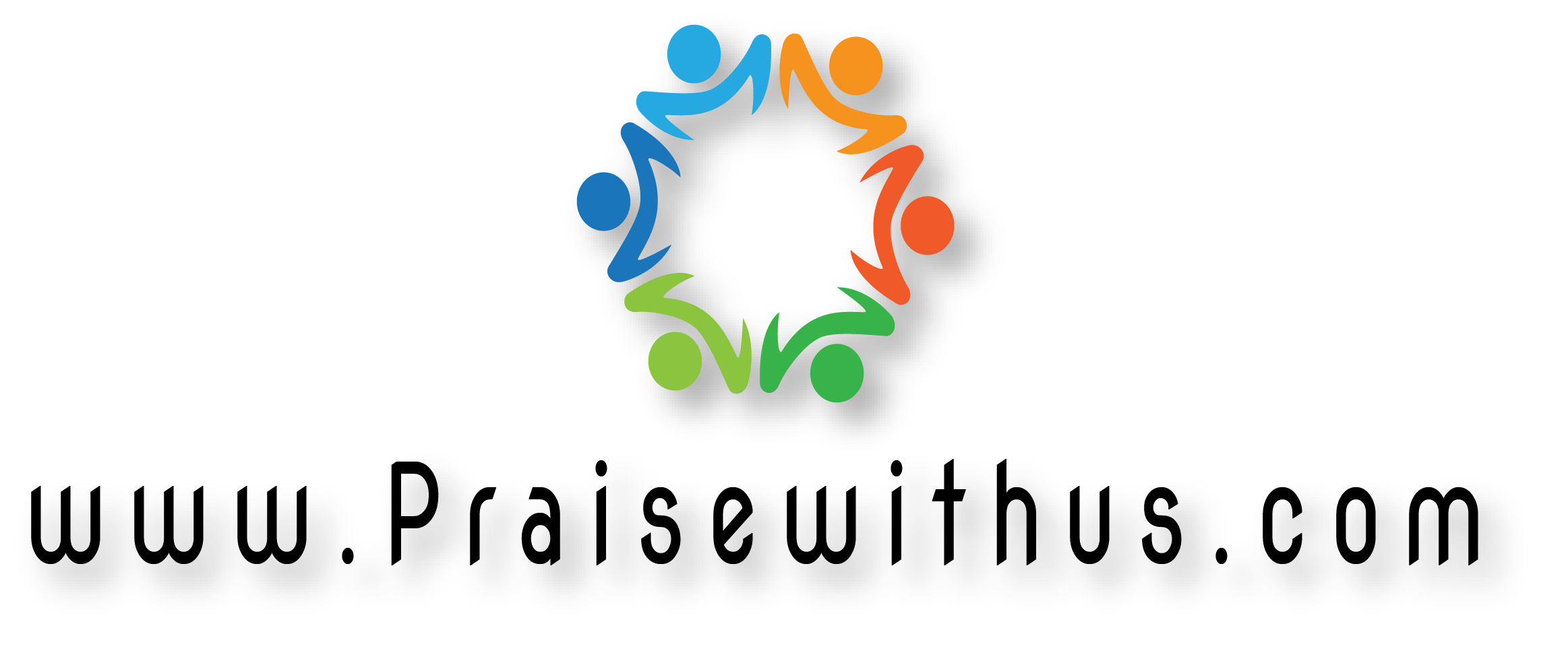 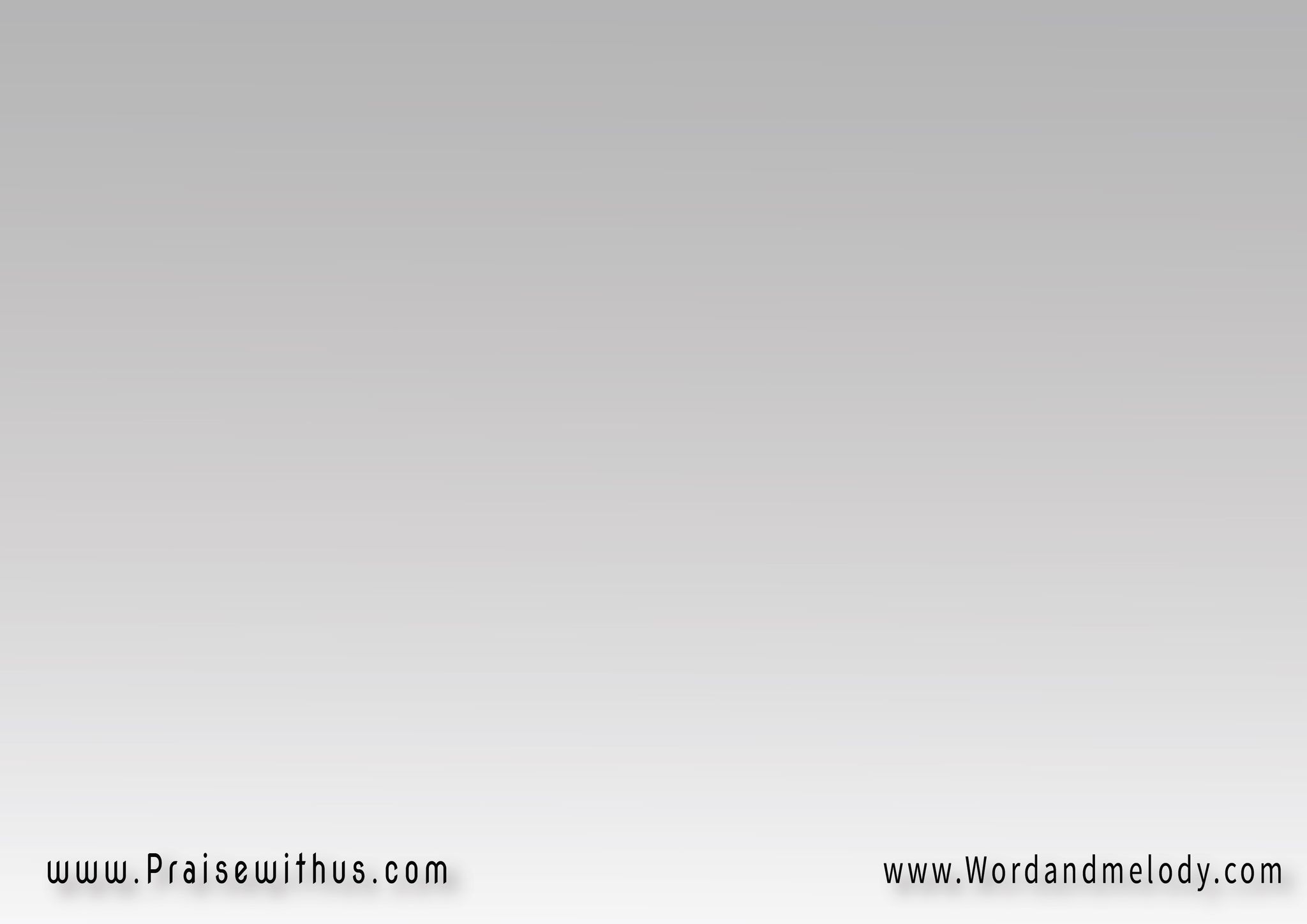 الله بيدعمني ويسندني
وفي وقت الأزمة بينجدني
وإن كان وارد أتوه في السكة
ألاقيه يناديني ويرشدني
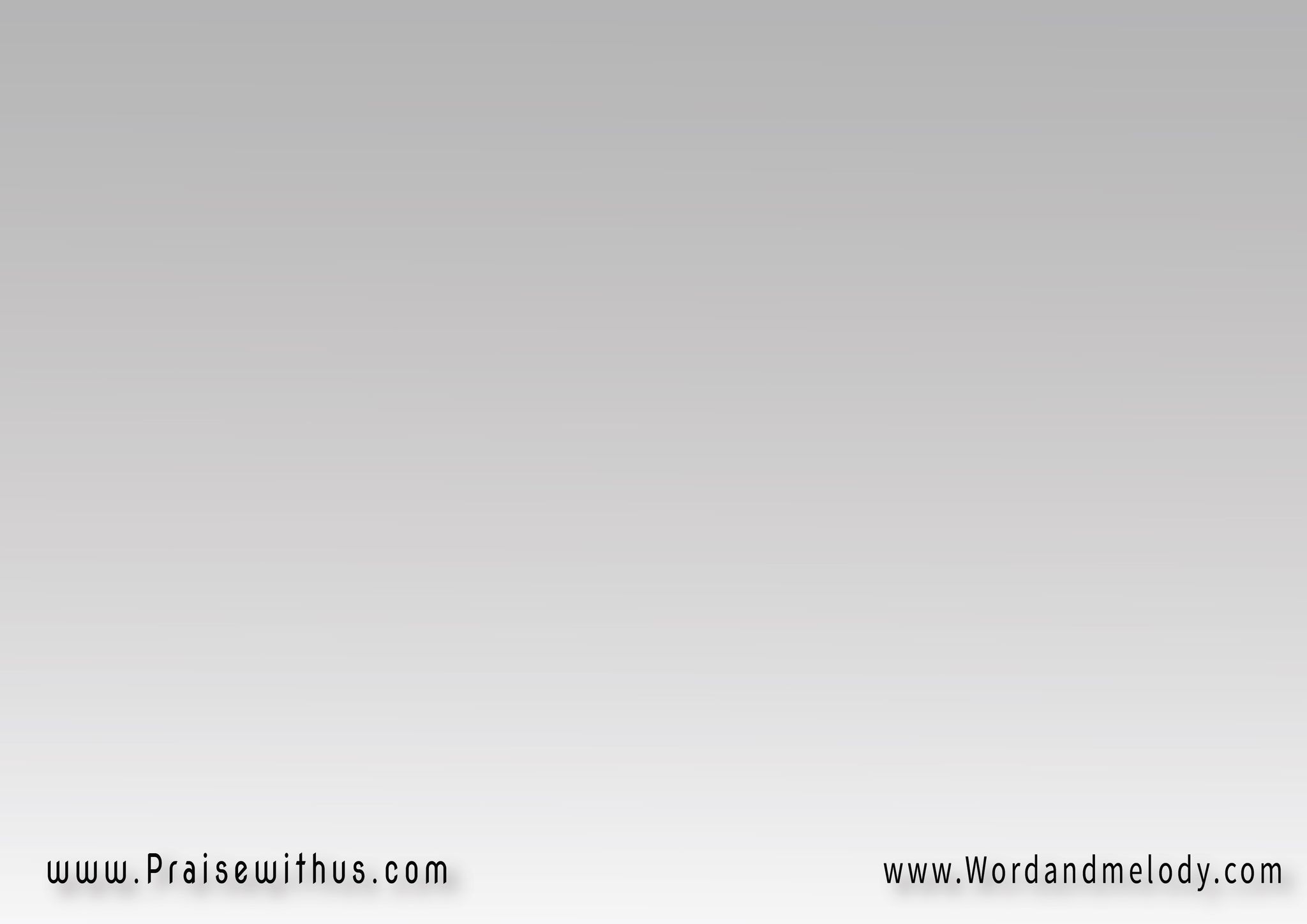 مش حاجة تطمن؟
طبعاً طبعاً بتطمن
والجاي متأمن؟
طبعاً طبعاً متأمن
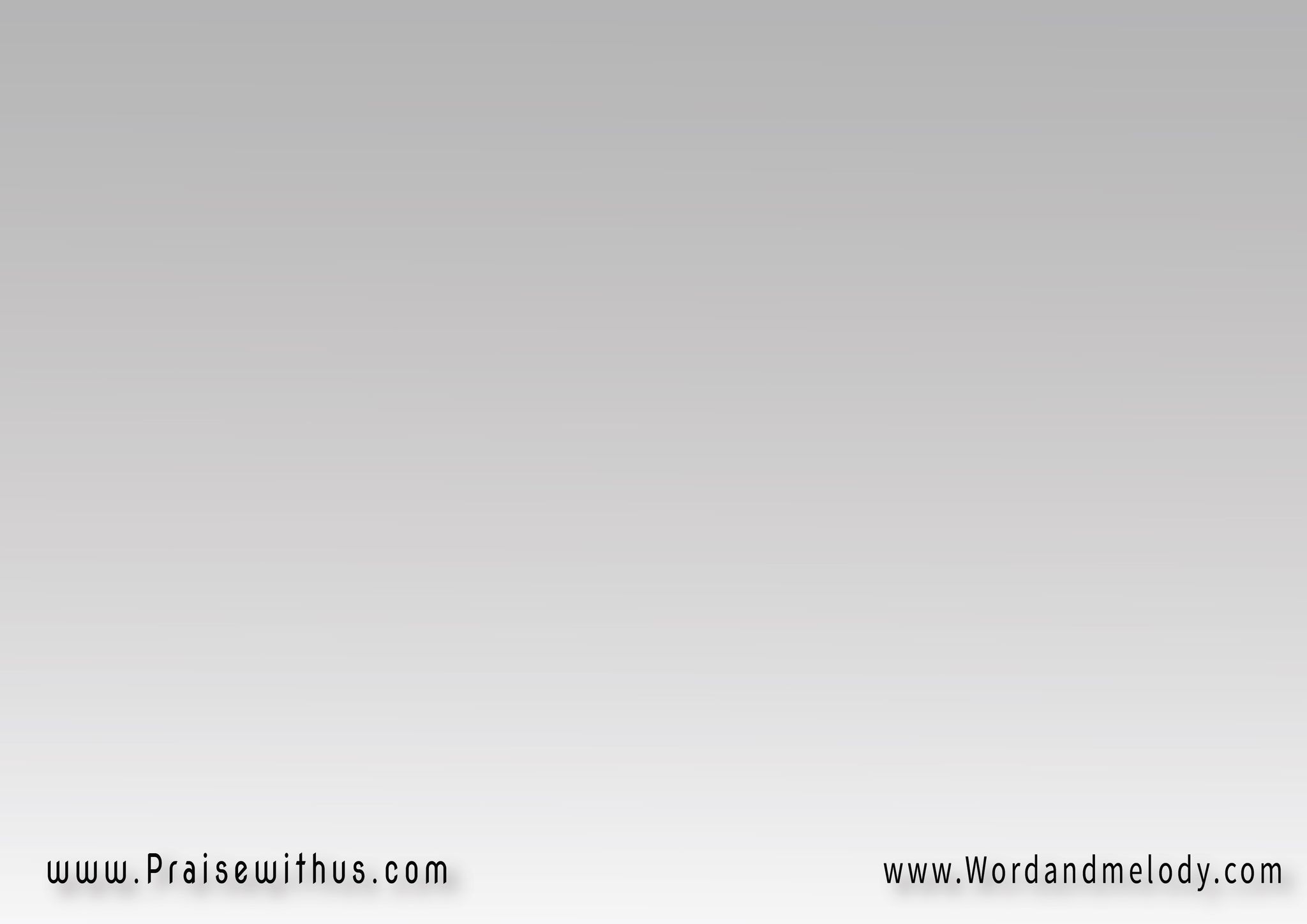 ويبقى أنا كيف 
أتوكل على إنسان؟
وإزاي أحزن
لو فارقوني الأعوان
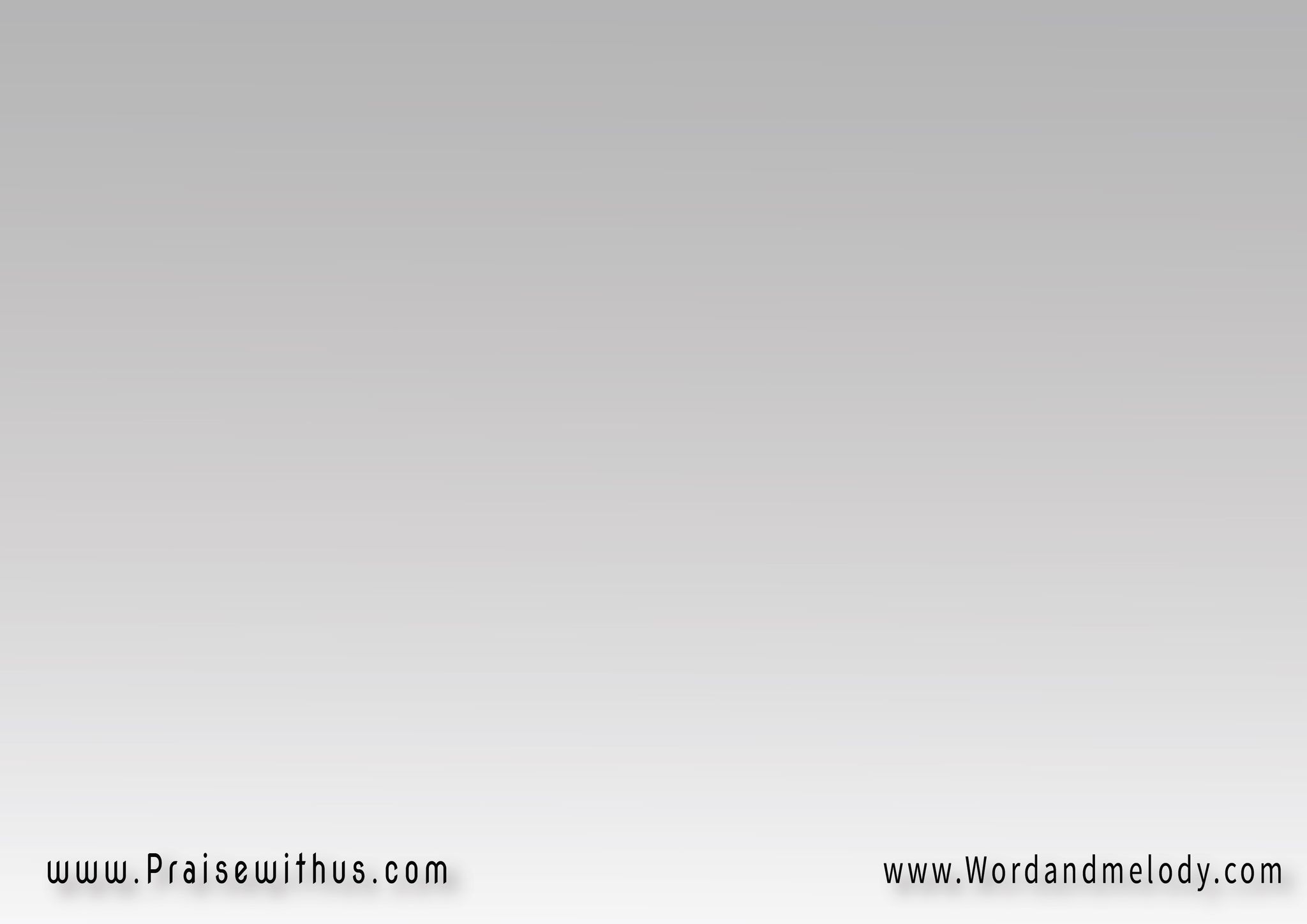 وإذا كنتم شايفيني وحدي
أنا مش وحدي
دا اللي معايا اللي معايا
اللي معايا سيد الأكوان
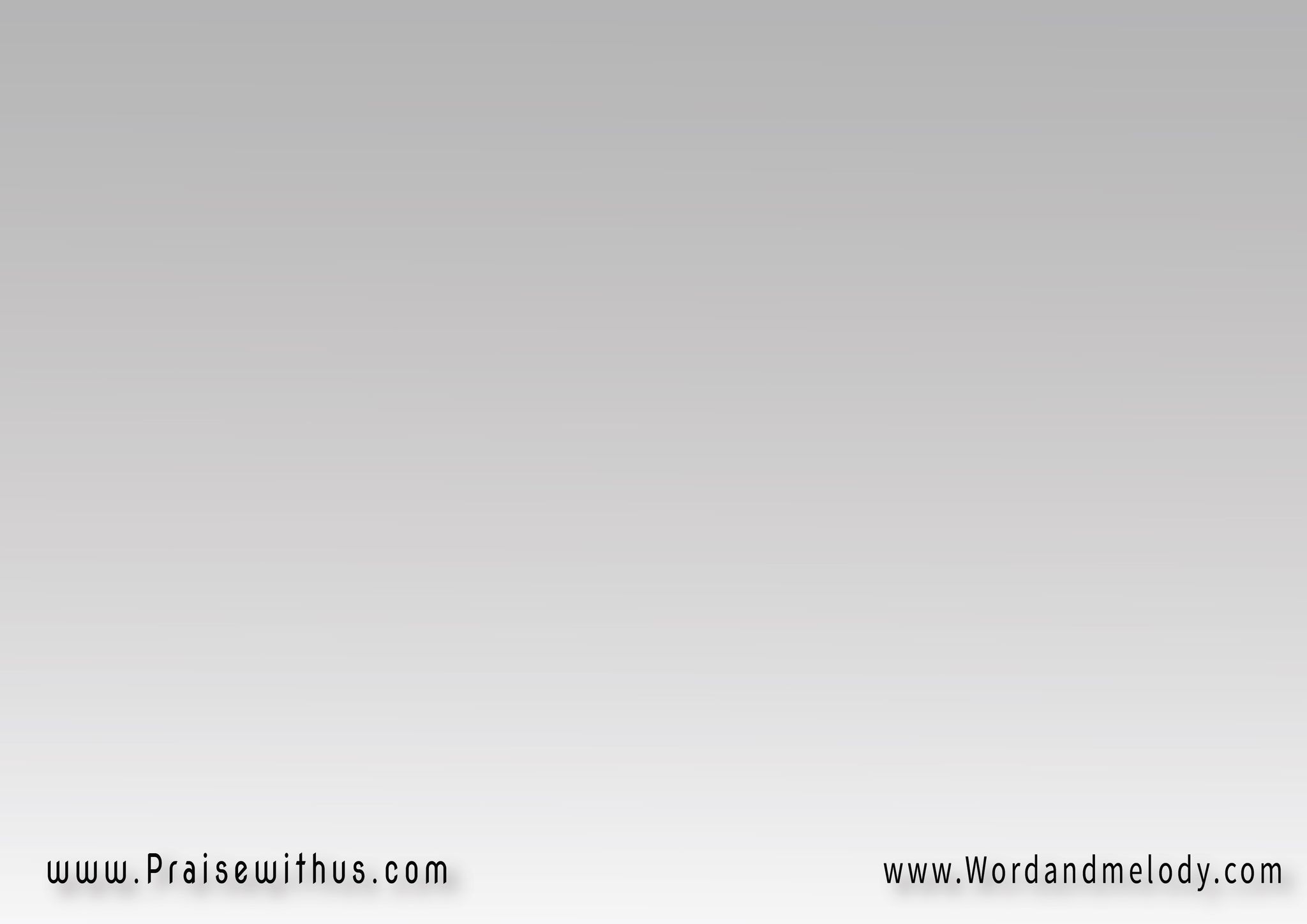 ما تقولش كتيرة وقليلة
لا تُعدم من يده وسيلة
شايل أركان الكون كله
وعارفها بأصغر تفصيلة
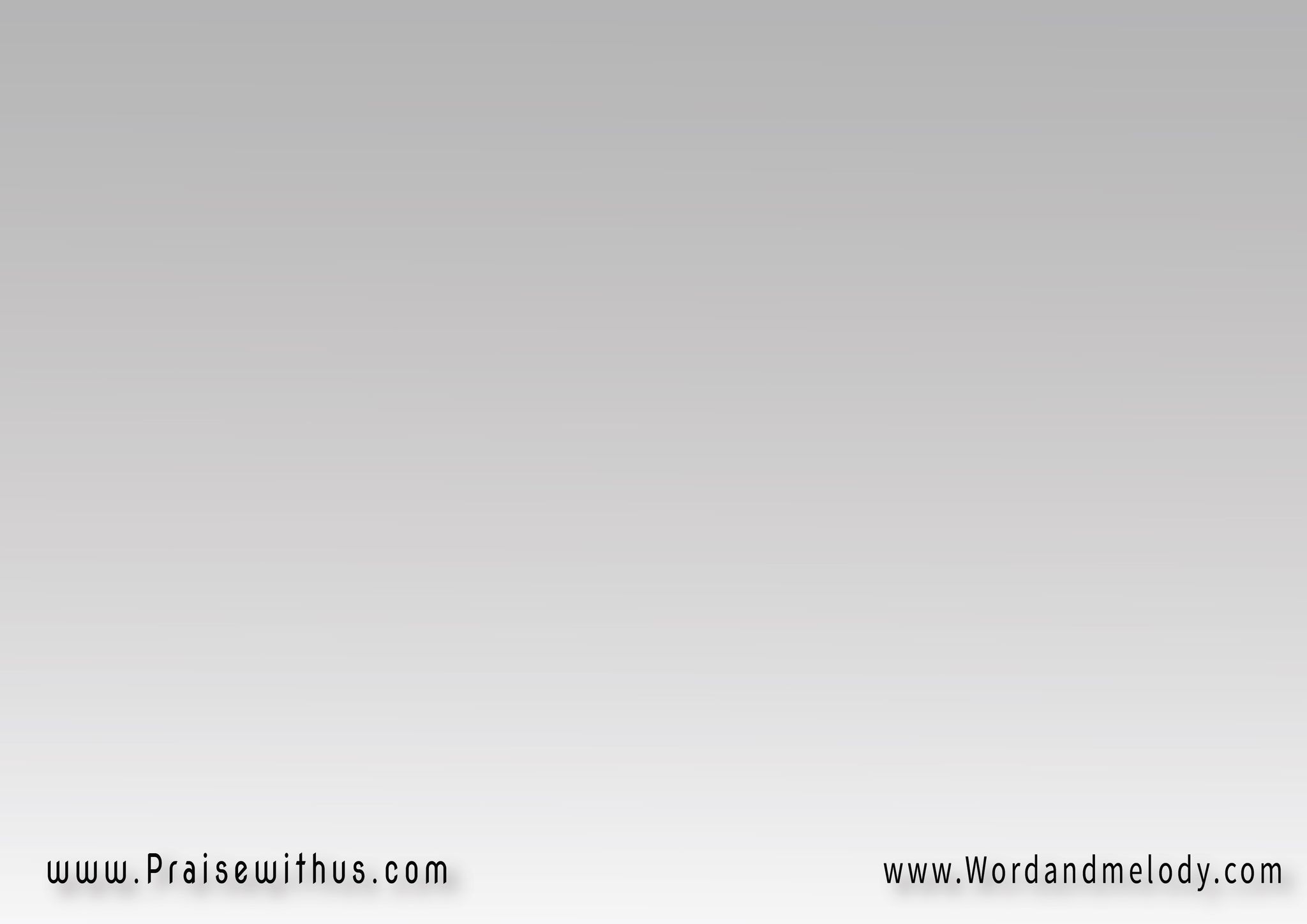 مش حاجة تطمن؟
طبعاً طبعاً بتطمن
والجاي متأمن؟
طبعاً طبعاً متأمن
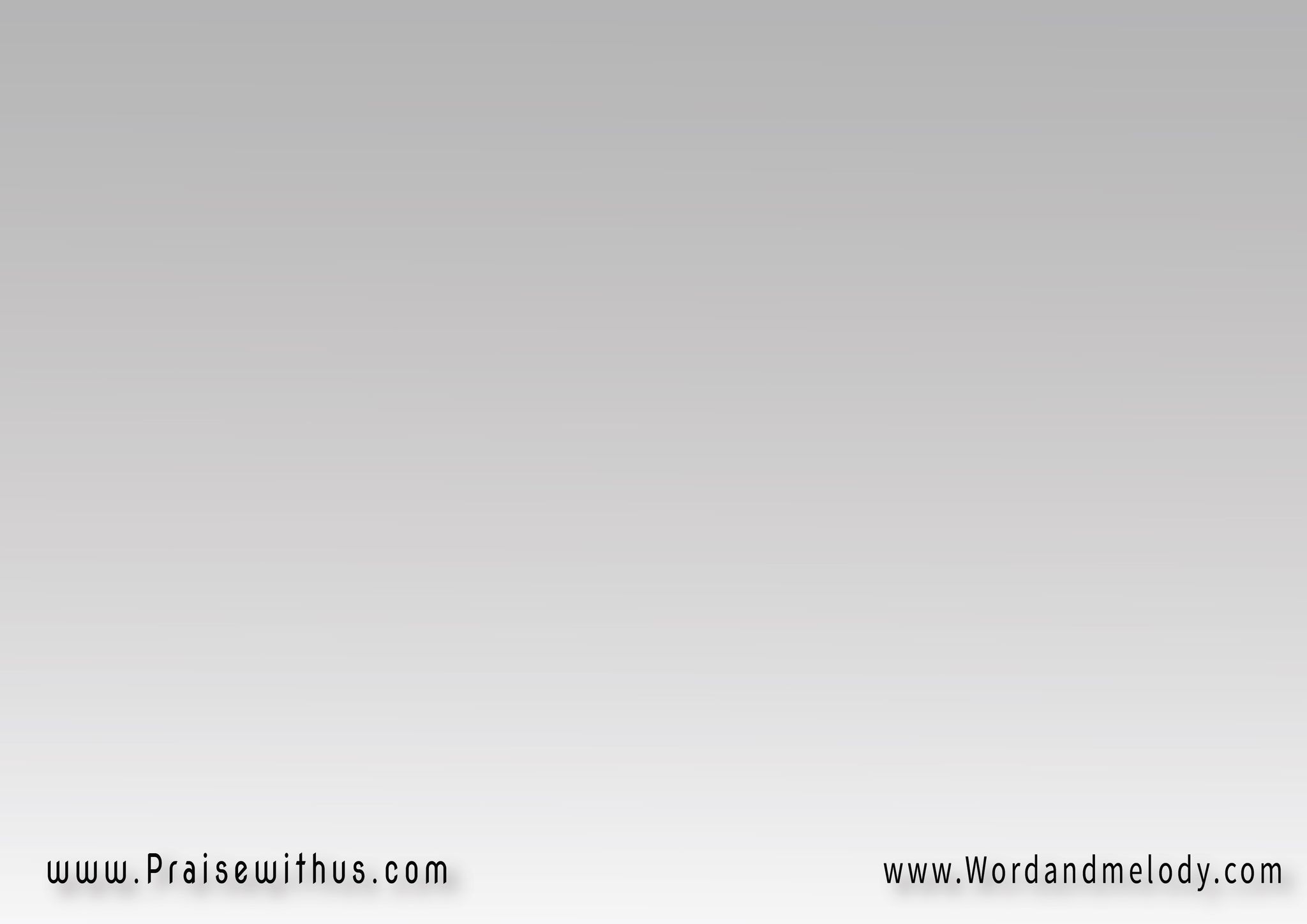 ويبقى أنا كيف 
اتوكل على إنسان؟
وإزاي أحزن
لو فارقوني الأعوان
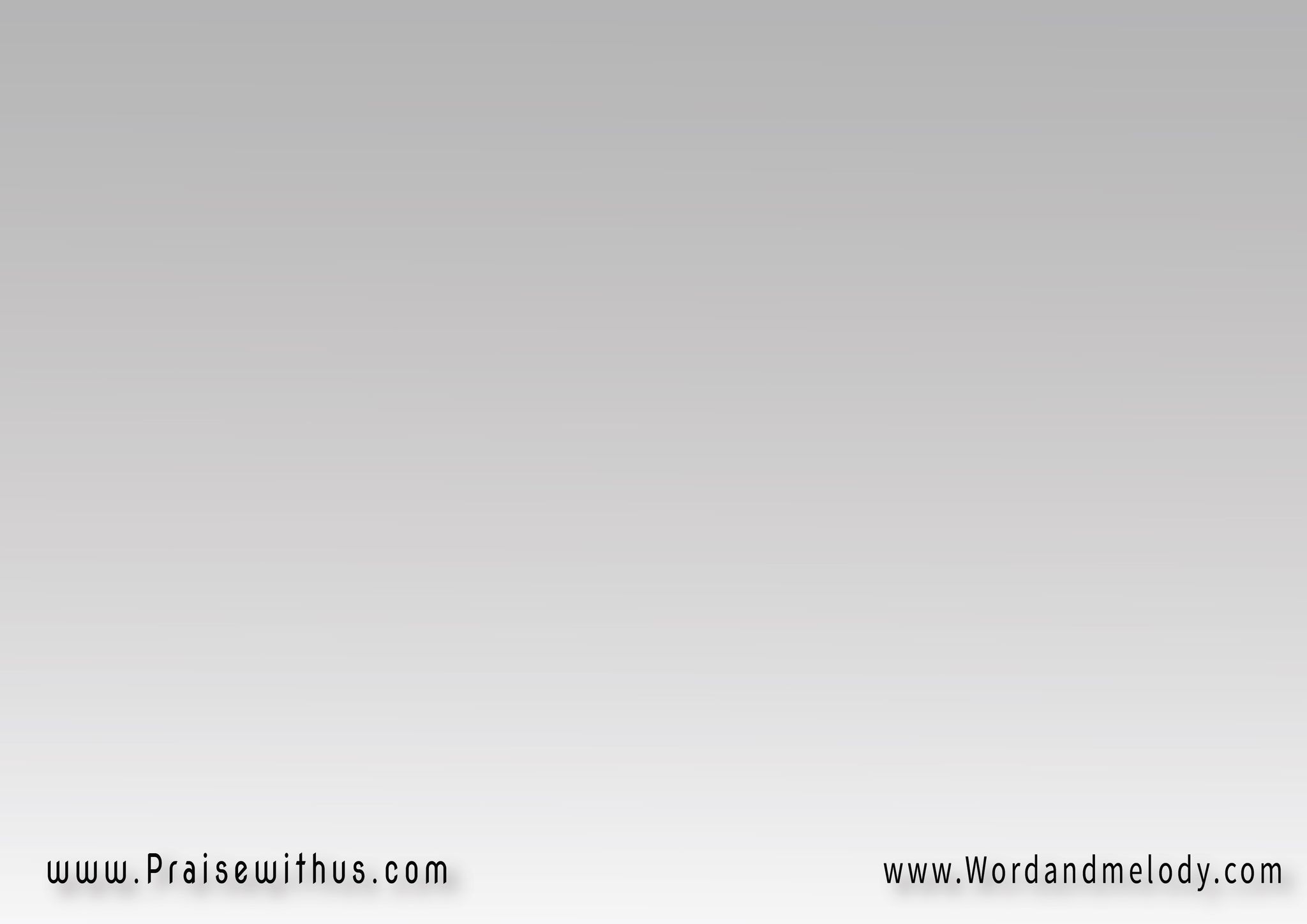 وإذا كنتم شايفيني وحدي
أنا مش وحدي
دا اللي معايا اللي معايا
اللي معايا سيد الأكوان
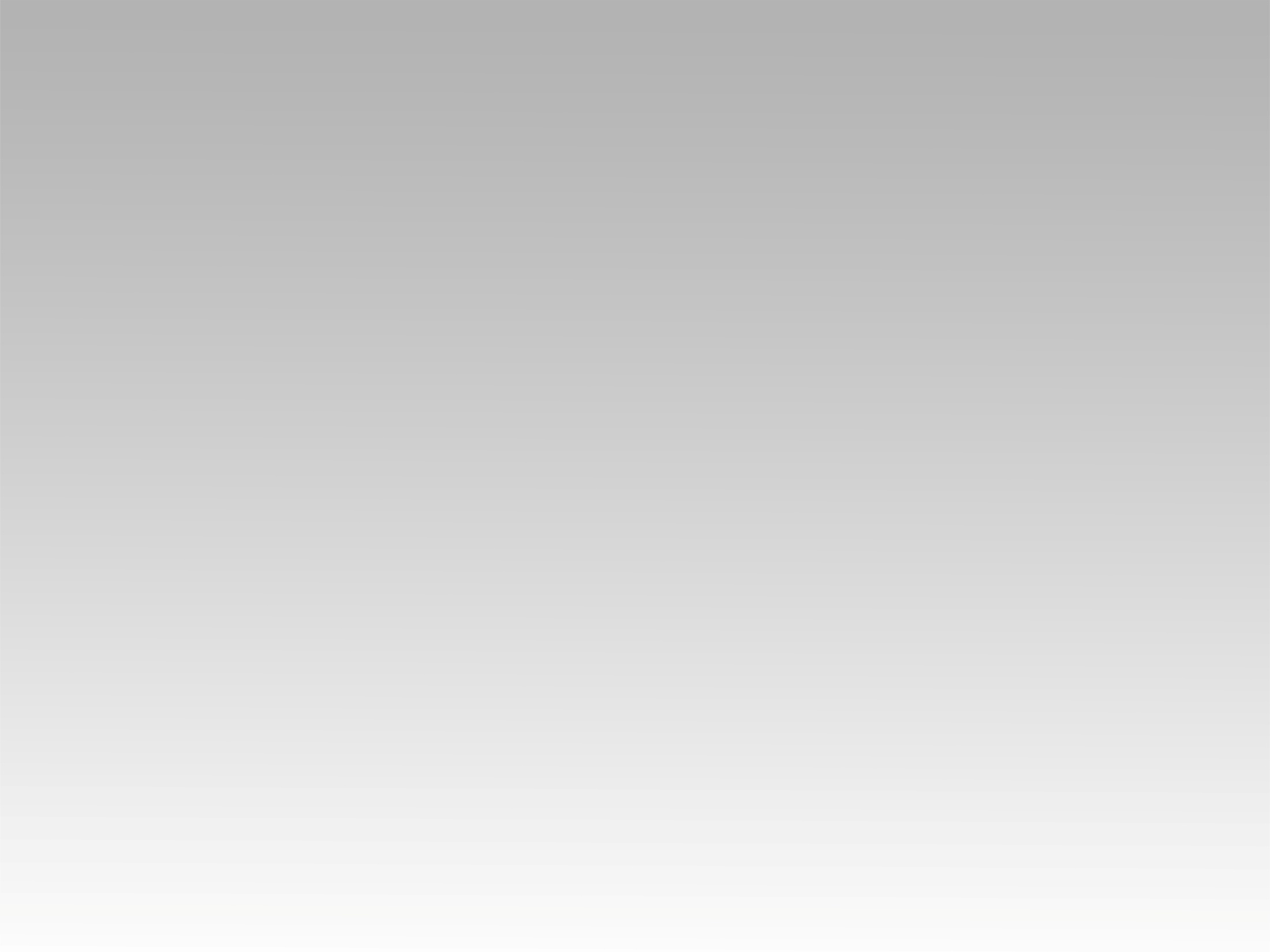 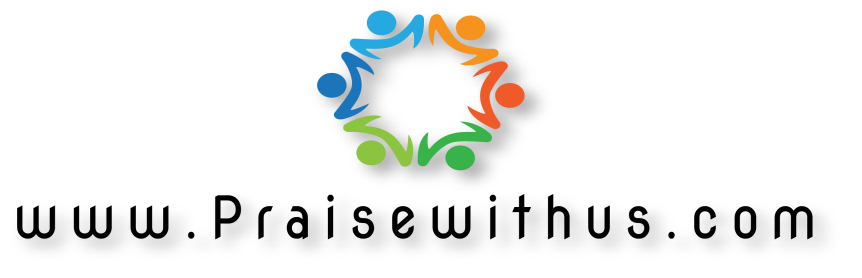